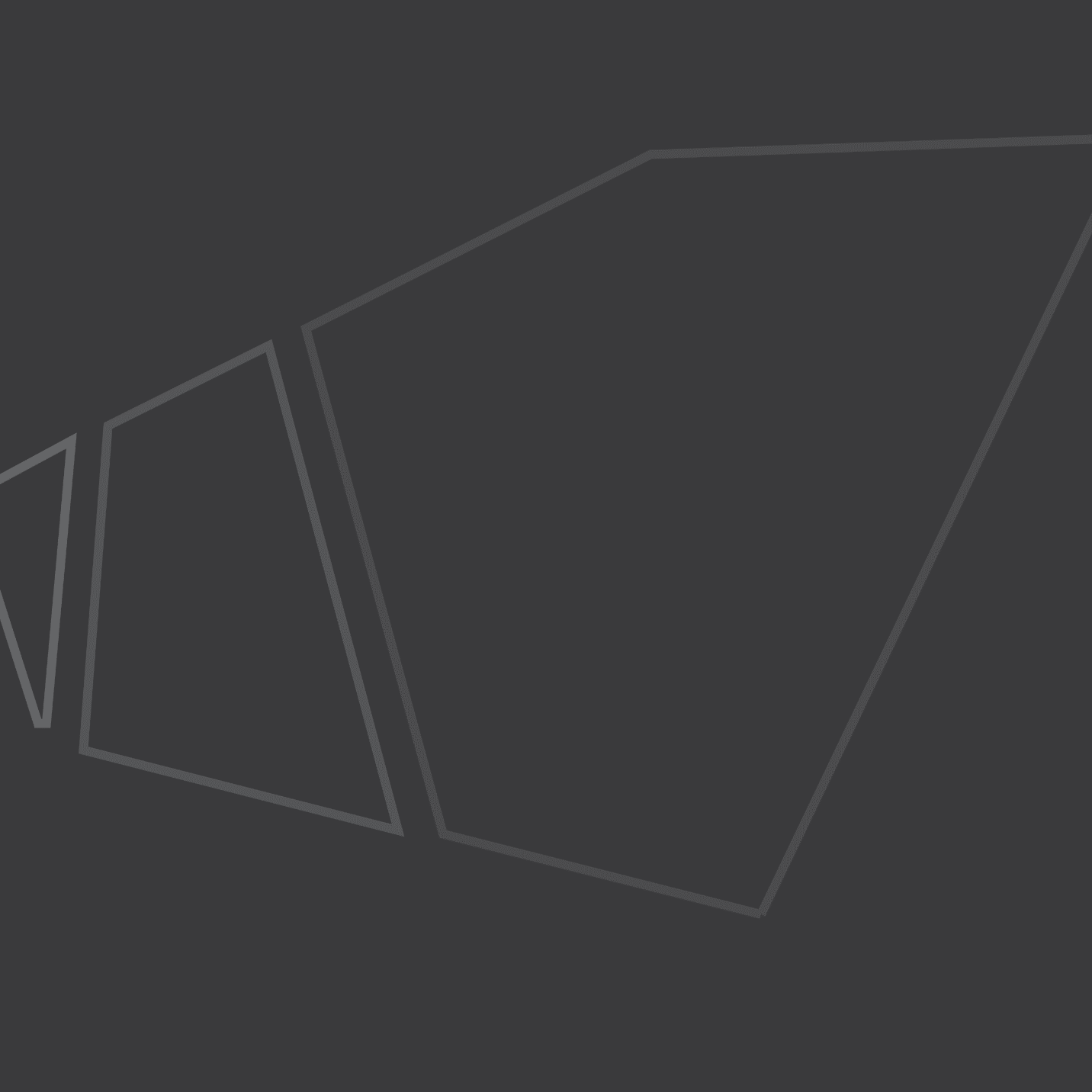 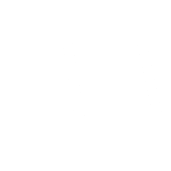 Sveučilište Josipa Jurja
Strossmayera u Osijeku
Građevinski i arhitektonski 
Fakultet Osijek
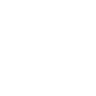 ZT
2022
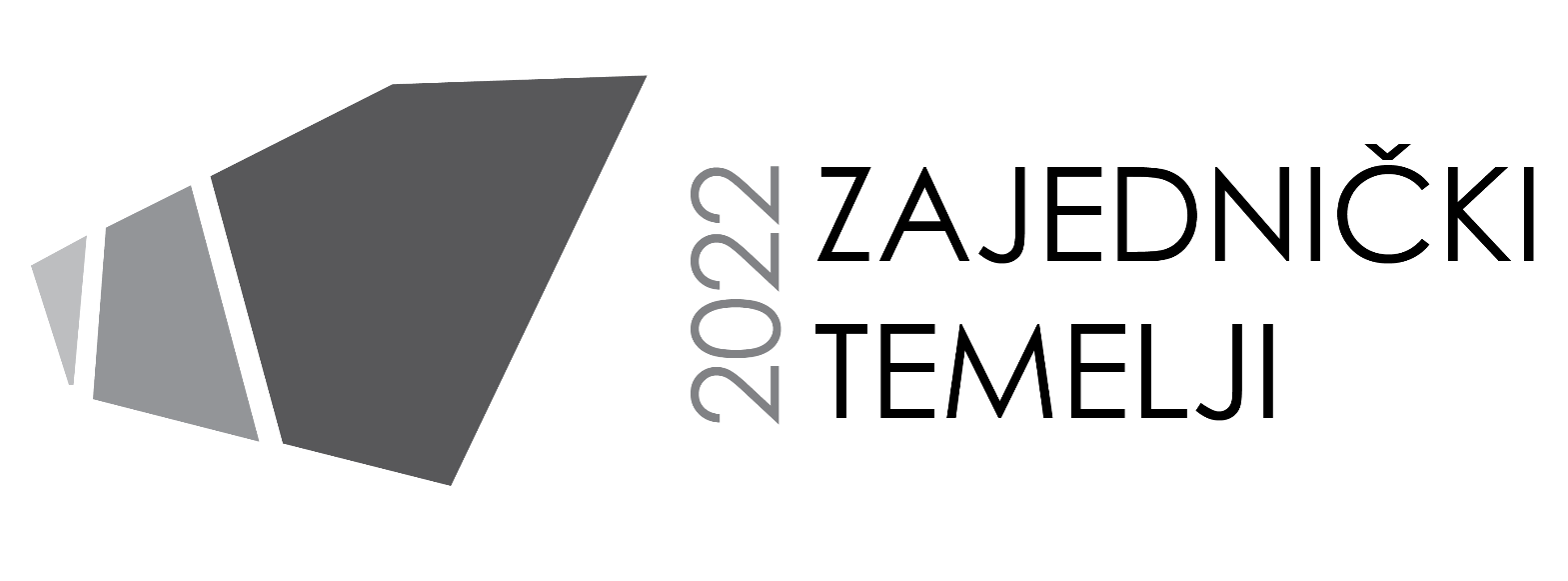 PREDLOŽAK ZA IZRADU PREZENTACIJE ZA ZAJEDNIČKE TEMELJE [Naziv Rada]
Paper title in English [Naziv rada]
Prvi autor, Drugi autor, Treći autor [Autori]
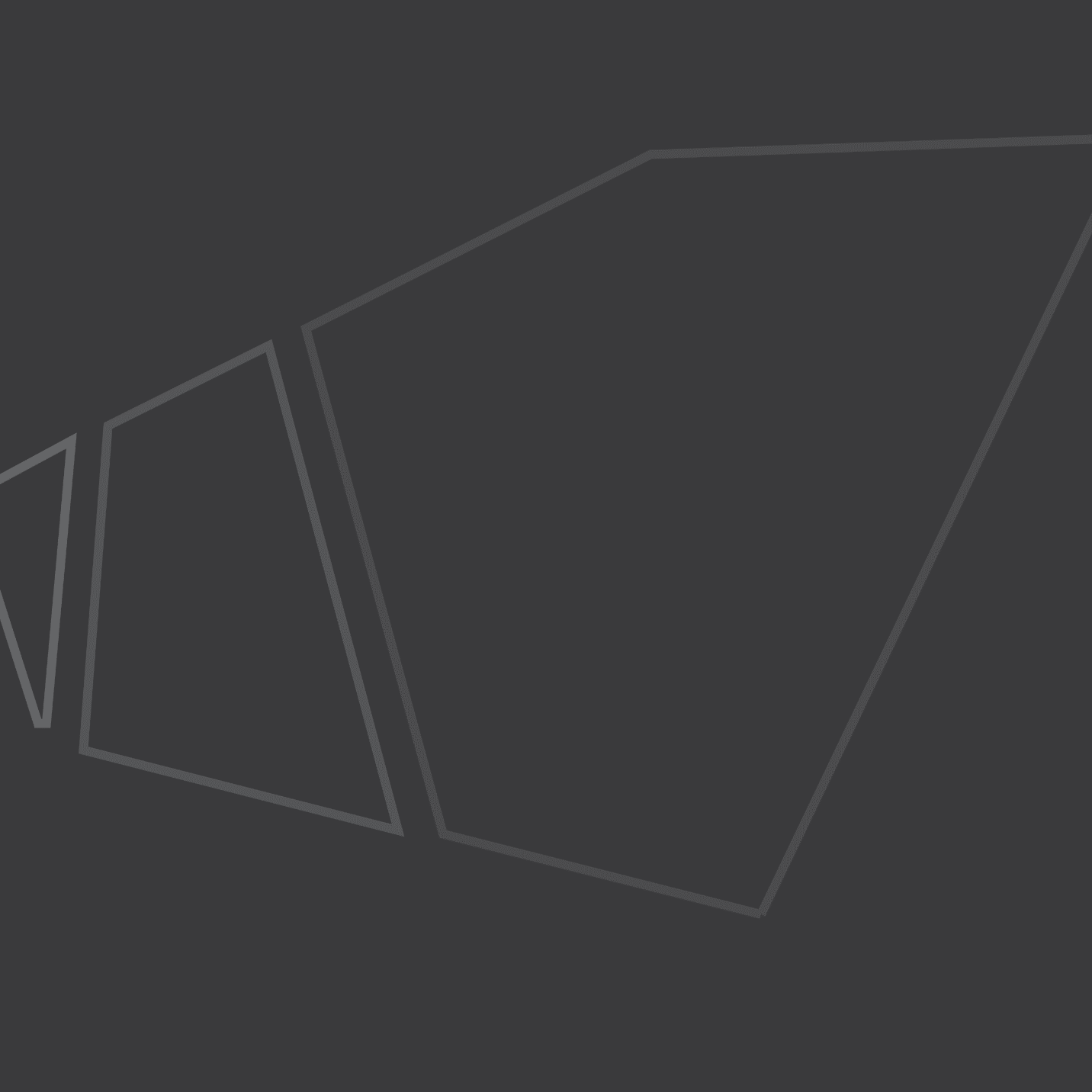 PREDLOŽAK ZA IZRADU PREZENTACIJE ZA ZAJEDNIČKE TEMELJE [Naziv Rada]
ZT 2022
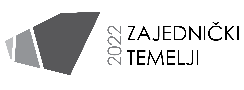 PREDLOŽAK ZA IZRADU PREZENTACIJE ZA ZAJEDNIČKE TEMELJE 

PREPORUČENA VELIČINA FONTA 24

SLAJD 2 I 3 SU DANI SAMO KAO PRIMJER MOGUĆEG IZGLEDA SLAJDA, DOPUŠTEN JE I VLASTITI DIZAJN ZA SVE SLAJDOVE OSIM NASLOVNOG

NA SVAKI SLAJD UKLJUČITI NAZIV RADA I LOGO ZAJEDNIČKIH TEMELJA
2
PREDLOŽAK ZA IZRADU PREZENTACIJE ZA ZAJEDNIČKE TEMELJE [Naziv Rada]
ZT 2022
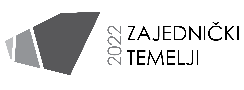 PREDLOŽAK ZA IZRADU PREZENTACIJE ZA ZAJEDNIČKE TEMELJE 

PREPORUČENA VELIČINA FONTA 24
SLAJD 2 I 3 SU DANI SAMO KAO PRIMJER MOGUĆEG IZGLEDA, DOPUŠTEN JE I VLASTITI DIZAJN ZA SVE SLAJDOVE OSIM NASLOVNOG

NA SVAKI SLAJD UKLJUČITI NAZIV RADA I LOGO ZAJEDNIČKIH TEMELJA
3